Classificazione entrate pubbliche e tassonomia delle imposte
1
Finanziamento dell’attività del Settore pubblico
Finanziamento dell’attività del settore pubblico
Necessità di prelevare risorse dalla collettività
2
Classificazione delle entrate pubbliche
In relazione alle diverse tipologie e finalità dell’attività pubblica è possibile classificare le entrate pubbliche
3
Classificazione delle entrate pubbliche (2)
Prezzo Privato
Prezzo Pubblico
Tassa
4
Classificazione delle entrate pubbliche (3)
Le imposte sono prelievi monetari coercitivi che il Settore pubblico esige allo scopo di finanziare la propria spesa
5
Produzione di beni e servizi per la collettività: beni pubblici, servizi collettivi, servizi di pubblica utilità
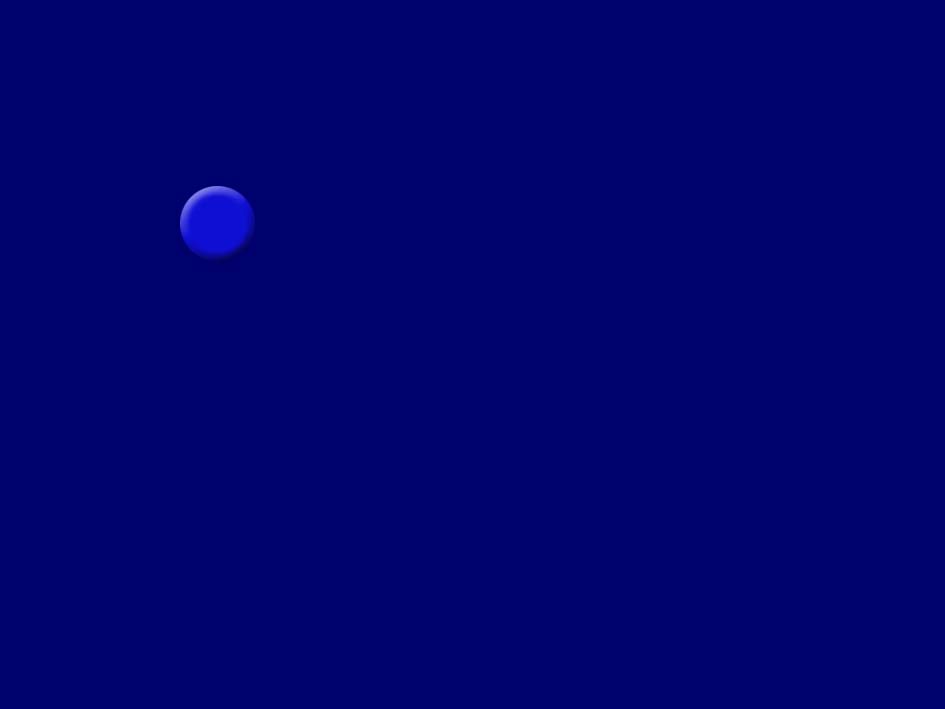 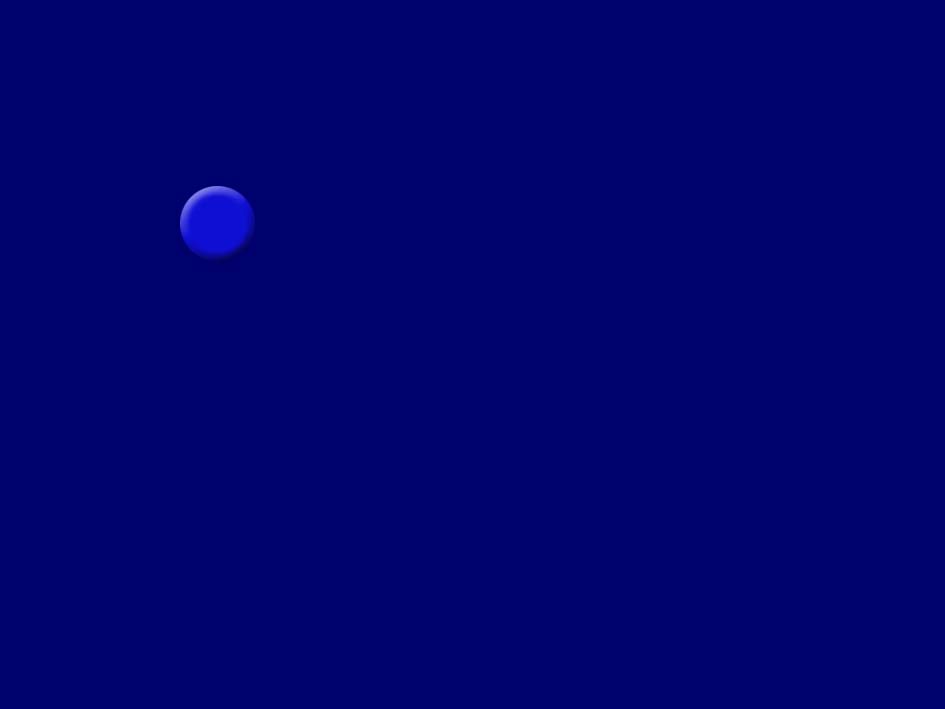 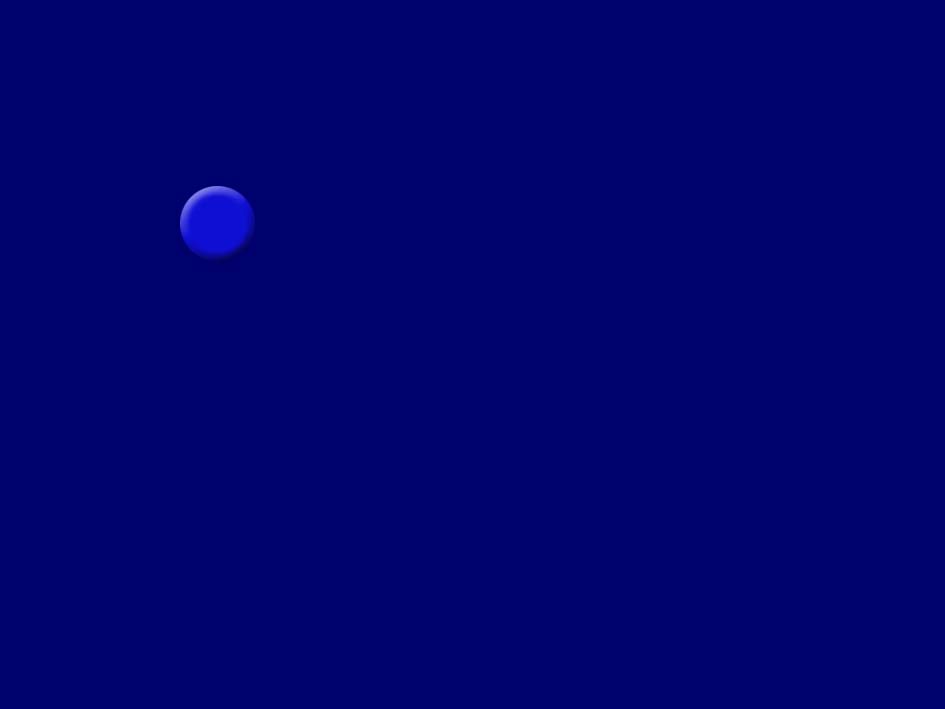 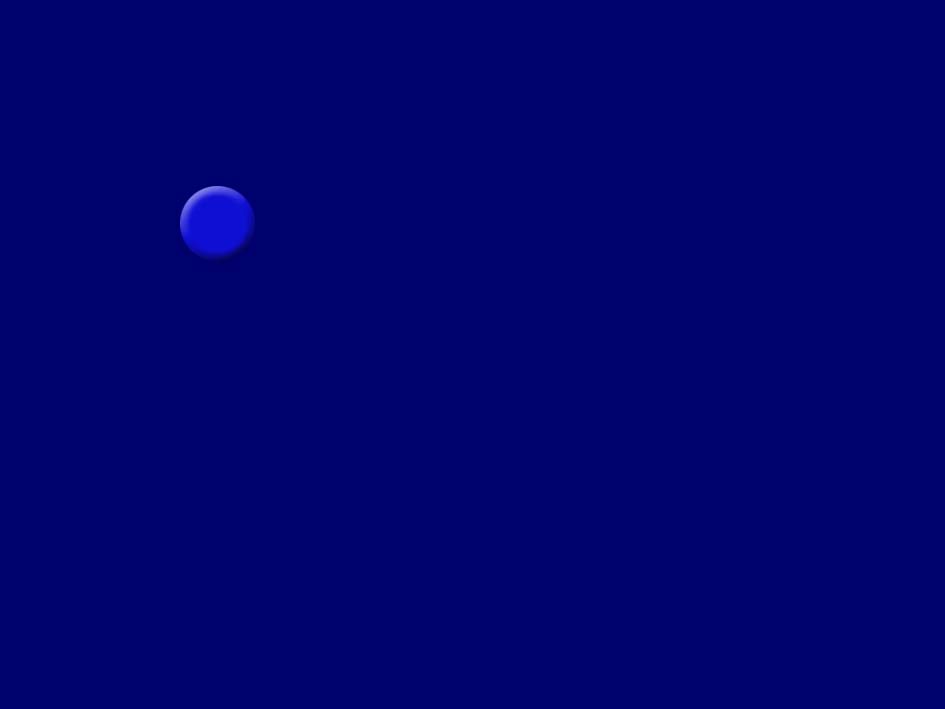 A
C
D
B
Regolamentazione e sostegno della produzione privata
Redistribuzione del reddito
Stabilizzazione dell’economia
Imposte e finanziamento di attività pubblica
6
Tassonomia delle imposte
Le imposte si suddividono sulla base delle seguenti caratteristiche: il presupposto, la base imponibile, l’aliquota
7
Il presupposto identifica la fattispecie giuridica che giustifica il prelievo fiscale
La base imponibile traduce il presupposto in una quantità misurabile in modo oggettivo
L’aliquota identifica la parte di base imponibile che deve essere trasferita al settore pubblico
Tassonomia delle imposte (2)
8
Il debito d’imposta
Il prodotto tra la base imponibile e l'aliquota costituisce il debito d'imposta
9
Le imposte si dividono in: dirette ed indirette
Presupposto: imposte dirette vs indirette
Rispetto al presupposto:
10
il loro presupposto è  una manifestazione immediata di capacità contributiva, come il possesso di un patrimonio o il percepimento di un reddito
Presupposto: imposte dirette vs indirette (2)
Imposte dirette
11
il presupposto è una manifestazione mediata di capacità contributiva, come una transazione
Presupposto: imposte dirette vs indirette (3)
Imposte indirette
12
il debito d'imposta di un contribuente non dipende dalle sue caratteristiche personali (IRAP ed IMU)
Imposte dirette:  reali vs personali
Imposte reali
Le imposte sono dette personali nel caso contrario
13
L’Irpef è un'imposta personale perché il debito d'imposta di un contribuente non dipende solo dall’ammontare dei redditi, ma anche dalle caratteristiche personali del contribuente, attraverso gli oneri deducibili e le detrazioni d'imposta
Imposte dirette:  reali vs personali (2)
14
la base imponibile è definita in termini monetari e l'aliquota in termini percentuali
Basi imponibili: monetarie vs fisiche
Imposte ad valorem
15
la base imponibile è definita in termini fisici e l'aliquota in termini monetari
Basi imponibili: monetarie vs fisiche (2)
Accise (imposte specifiche)
16
Basi imponibili: monetarie vs fisiche (3)
Le imposte ad valorem variano automaticamente al variare dell'inflazione
Il valore delle  imposte specifiche (accise) non dipende dal tasso di inflazione
17
Aliquote e debito d’imposta
Le imposte si dividono in proporzionali, progressive e regressive rispetto alla variazione del debito d'imposta al crescere della base imponibile
18
L'aliquota media misura il rapporto tra l’imposta pagata e la base imponibile
t media=T/Y
Aliquote e debito d’imposta (2)
19
L'aliquota marginale misura il rapporto tra incremento del prelievo e incremento della base imponibile
t marginale= T/Y
Aliquote e debito d’imposta (3)
20
Imposte proporzionali
Imposte proporzionali
l'aliquota media è costante al crescere della base imponibile
Equivalentemente, aliquota media e aliquota marginale coincidono
21
Imposte progressive
Imposte progressive
l'aliquota media è crescente al crescere della base imponibile
l’aliquota media è sempre minore dell’aliquota marginale
22
Quattro tecnicheper ottenere la progressività
23
DefinizioniReddito complessivo (RC): somma dei redditi del contribuente rilevanti ai fini dell’applicazione dell’imposta.Deduzione (D): è una riduzione  del reddito complessivo che deve essere operata per ottenere il reddito imponibile (RI) a cui va applicata l’aliquota.Reddito complessivo (RC) e reddito imponibile (RI) coincidono quando non sono previste deduzioni.Detrazione (d): abbattimento di imposta. Possiamo distinguere tra:imposta lorda – pari all’aliquota legale, t, per il reddito imponibileimposta netta – pari all’imposta lorda al netto della detrazioneAliquota legale: quanto è dovuto dal contribuente per ogni unità di reddito imponibile.Aliquota effettiva: quanto è dovuto dal contribuente per ogni unità di reddito complessivo.
24
i) Progressività per classi
classi			aliquote
]0 – 15]		10%
]15 – 40]		15%
]40 - 		30%
reddito di 20 paga:
20*0,15 = 3
25
ii) Progressività per scaglioni
scaglioni		aliquote
]0 – 15]		10%
]15 – 40]		15%
]40 - 		30%
reddito di 20 paga:

15*0,10 + 5*0,15 = 2,25
26
iii) Progressività per deduzioni
D = 1 
t = 10%
y compl   y impo       	   T		ta effett
		      (Y - D)
 
 	  0		0		0		 0
 	  1		0		0		 0
  	  2		1		0,1		5%
	10		9		0,9		9%
27
iv) Progressività per detrazioni
d = 0,1 
t = 10%
y comp  		 T lorda       T netta                ta
	                     (T - d)
  
	 0		0		0		 0
  	 1		0,1		0		 0
  	  2		 0,2		0,1		5%
	10		 1		0,9		9%
28
La progressività applicata nel nostro ordinamento è la progressività per scaglioni: la base imponibile è suddivisa in intervalli (scaglioni) e sulla parte di reddito che ricade in ogni intervallo si applica un'aliquota costante all’interno dello scaglione e crescente nel passaggio allo scaglione successivo.
Progressività per scaglioni
29
Esempio di imposta progressiva per scaglioni
Scaglioni di reddito 
     0 - 1000
1001 - 2000
2001
Aliquote 
5%
6%
7%
Imposta 
5% su 1000 = 50
6% su 1000 = 60
7% su   500 = 35
Imposta totale = 145
Reddito compl.= 2.500 
1.000
1.000
500
30